2nd Olympiad in Engineering Science – OES 2025
Visual Programming Language for
hydropower plants Facility Management
Anna Osello, Francesco Loddo
Politecnico di Torino
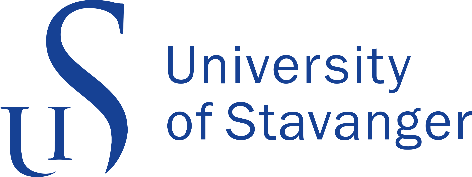 Key concepts
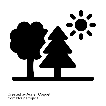 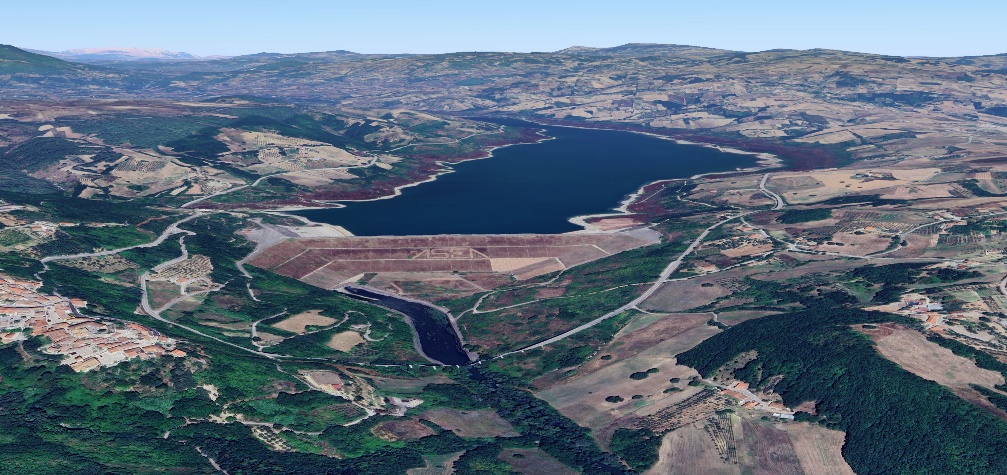 Real environment
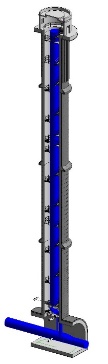 Building information modeling (BIM)
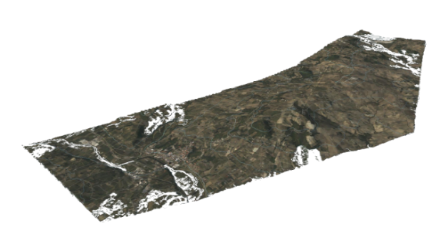 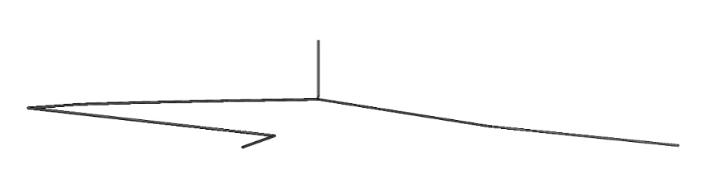 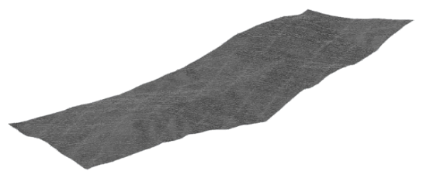 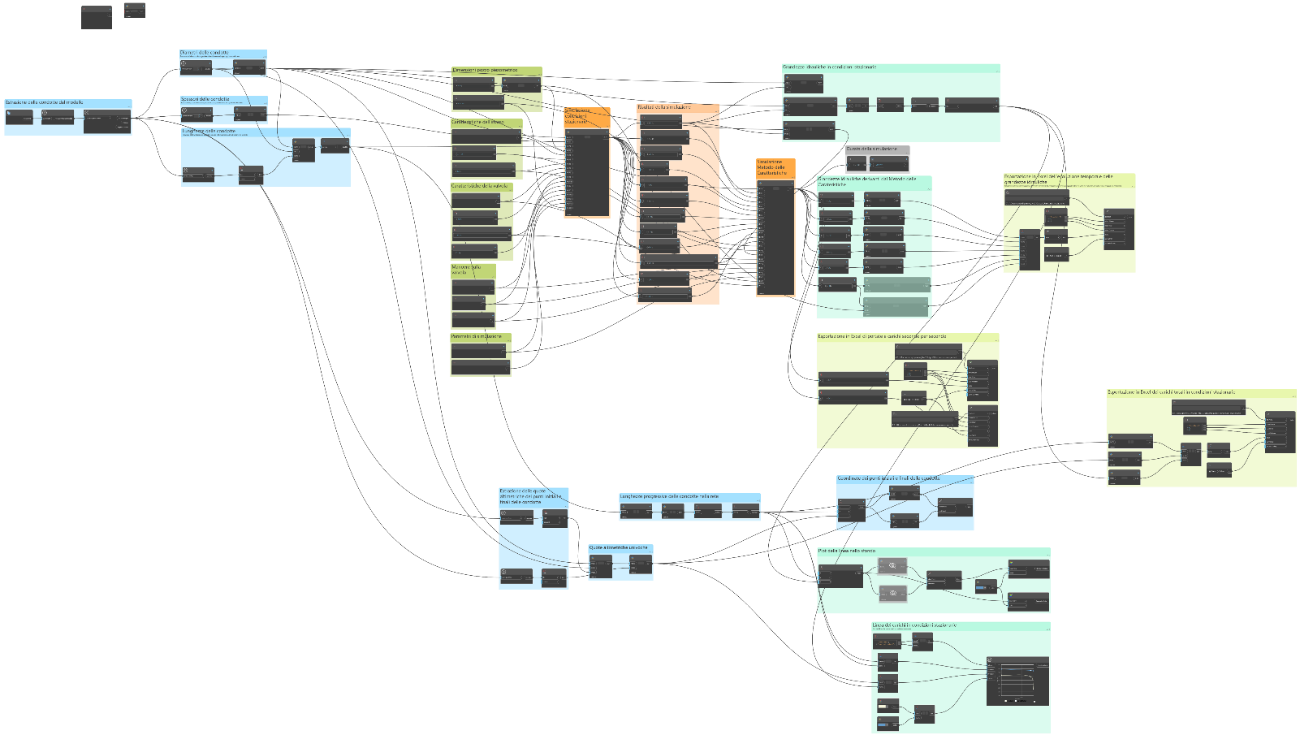 Visual Programming Language (VPL)
data processing
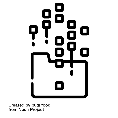 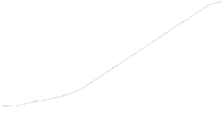 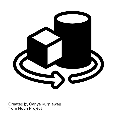 Hydropower plants characteristics
Important role in the energy transition process
Hydroelectric energy is the only fully programmable renewable source and can be stored through pumped storage power plants
Renewable electricity generation by energy source in 2020
Well established in many countries
Since its first applications in the late 1800s, in many countries hydroelectric energy supported the industrial development
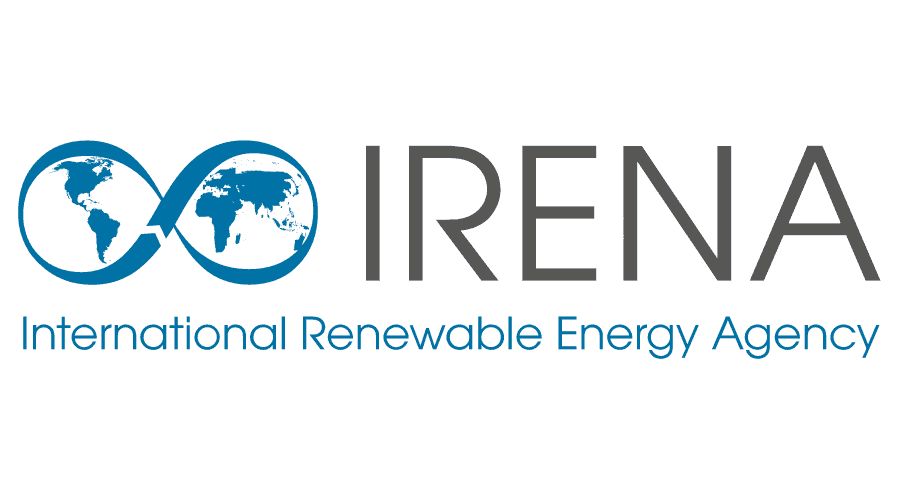 High installation costs but long lifespan
Hydropower plants are characterized by long lifespan (over 200 years) and relatively short payback period (5-10 years)
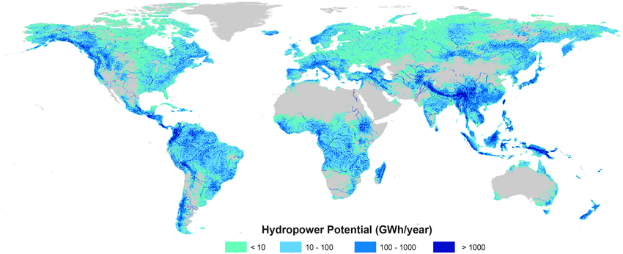 Essential scheduled maintenance activities
During operational phases, hydroelectric power plants may encounter bearing failures, unbalance, stator winding short circuits, excessive cavitation. These issues can cause severe damage to turbine-generator units
Hoes, O., et al.: Systematic high-resolution assessment of global hydropower potential (2017)
[Speaker Notes: Riferimento all’immagine]
BIM workflow for linear infrastructures
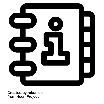 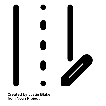 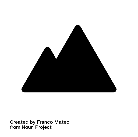 Topographical data
Data integration
Alignments and profile design
3D geometries modeling
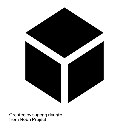 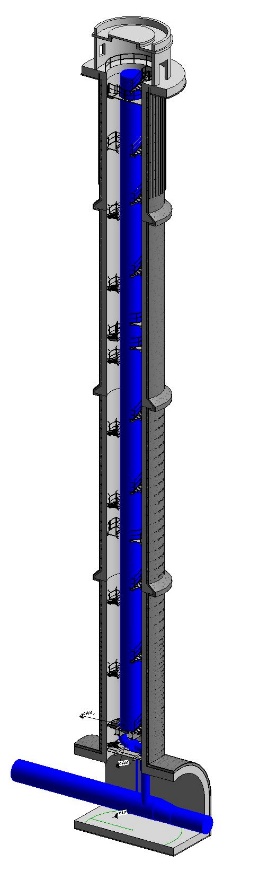 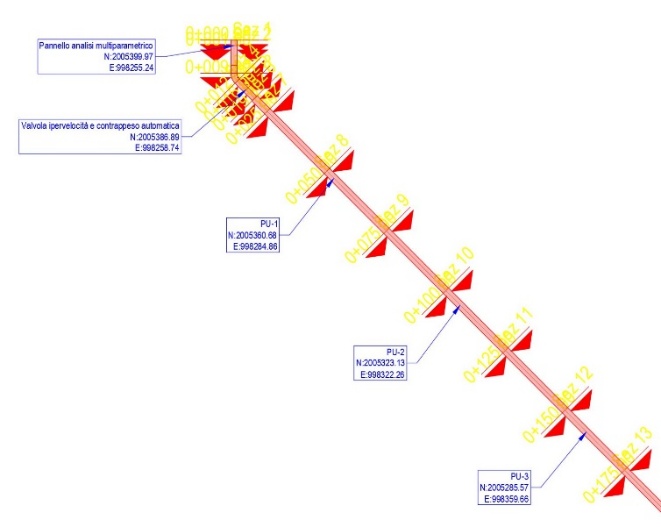 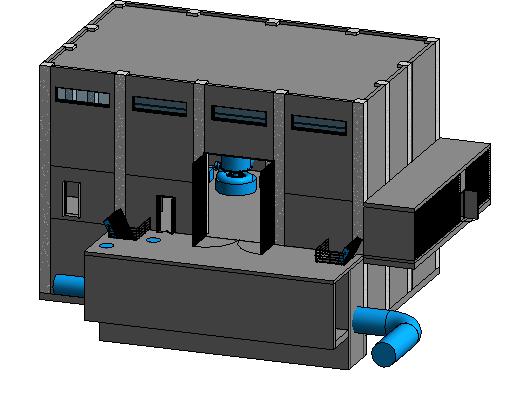 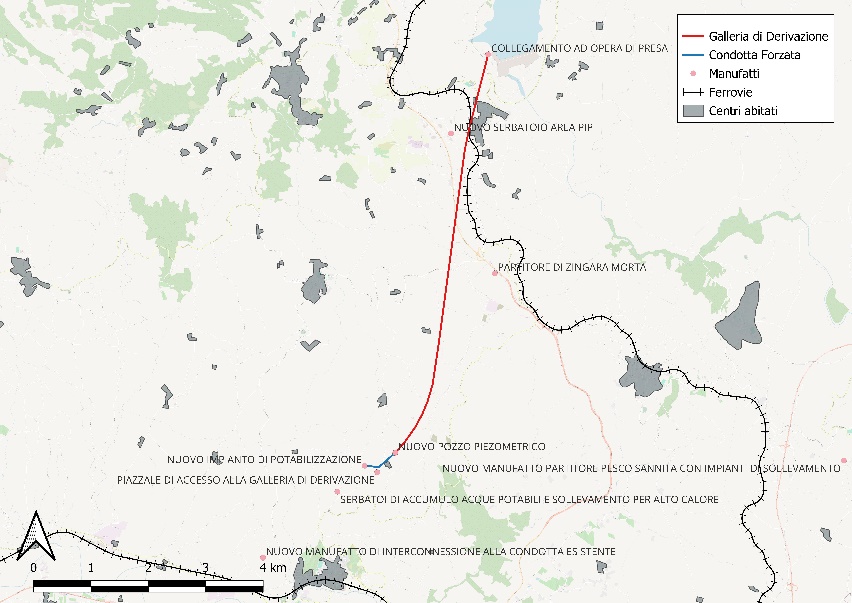 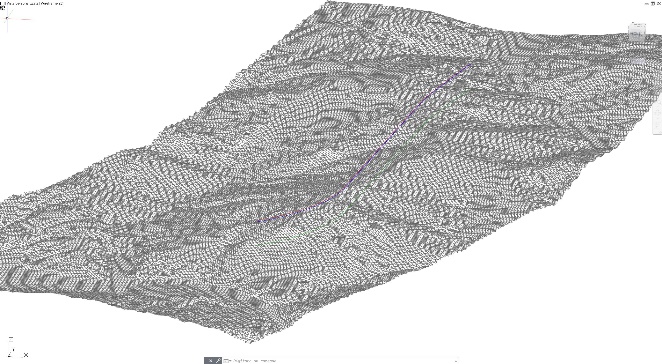 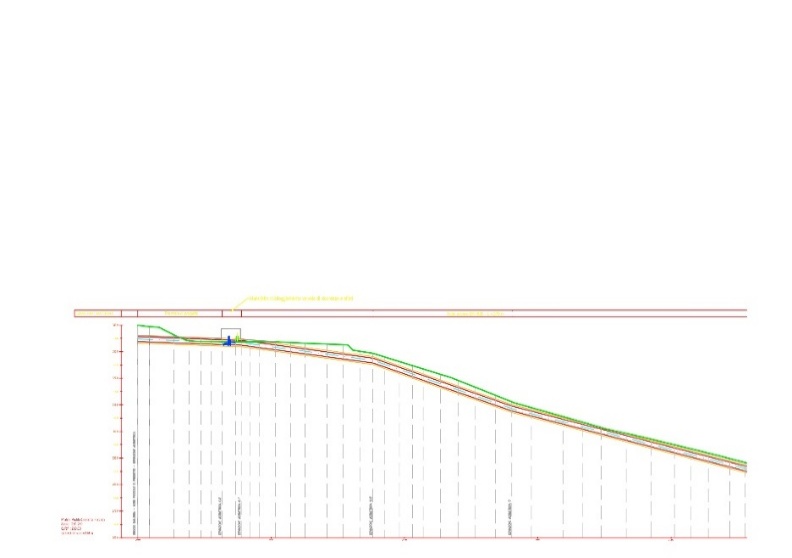 Visual Programming Language
Type of programming language that allows users to create programs by manipulating graphical elements
Common uses in literature
Design
Input node
Complex geometry modeling
Repetitive task automation
Computation node
Data extraction
Digital Twin
Performance simulation
Output node
Data collection
Management
[Speaker Notes: Servirebbe un modo bellino per rappresentare gli usi del VPL nelle fasi di progetto e gestione]
Transient flow phenomena
Steady-state flow
Constant flow out of a reservoir.
1
Reservoir
v = v0
Transient flow phenomena
An occlusion interrupts the flow
Ex: a downstream valve instantly closes.
2
Reservoir
v = v0
Transient flow phenomena
Beginning of unstady-state 
The water sections closest to the occlusion begin to stop;
A pressure wave begins to propagate upstream, since water is nearly incompressible and has inertia.
3
Reservoir
v = v0
v = 0
Transient flow phenomena
Pressure wave propagation 
The pressure wave keeps propagating upstream.
4
Reservoir
v = v0
v = 0
Transient flow phenomena
Pressure wave propagation 
The pressure wave reaches the reservoir. From this moment, the pressure-related energy begins to dissipate.
5
Reservoir
v = 0
Transient flow phenomena
Pressure wave dissipation 
The water starts flowing from the pipe to the reservoir, dissipating the pressure wave.
6
Reservoir
v = - v0
v = 0
Transient flow phenomena
Pressure wave dissipation 
Once that the pressure wave is exhausted, a non-balanced situation is reached.
7
Reservoir
v = - v0
Transient flow phenomena
Negative pressure wave propagation 
This situation generates a negative pressure wave, that starts propagating upstream. Vacuum conditions may occur.
8
Reservoir
v = 0
v = - v0
Transient flow phenomena
Negative pressure wave propagation 
The pressure wave keeps propagating upstream.
9
Reservoir
v = 0
v = - v0
Transient flow phenomena
Pressure wave propagation 
The pressure wave reaches the reservoir. From this moment, the pressure-related energy begins to dissipate.
10
Reservoir
v = 0
Transient flow phenomena
Negative pressure wave dissipation 
The water starts flowing again from the reservoir, dissipating the negative pressure wave.
11
Reservoir
v = 0
v = v0
Transient flow phenomena
Negative pressure wave dissipation 
Once that the negative pressure wave is exhausted, due to inertia new cycles begins.
Pressure values will be lower due to friction and head losses in the system.
12
Reservoir
v = v0
Mathematical model - Method of Characteristics
t
Transient flows are governed by the continuity and momentum partial differential equations (PDE)
Transformation in ordinary differential equations (ODE) through the Method of Characteristics (MoC)
t=2∆t
t=∆t
MoC calculation grid
C+
C-
Horizontal axis: spatial discretization (dx)
Vertical axis: temporal discretization (dt)
t=0
x
Initial conditions
Flow and Head values in steady state conditions, considering minor and distributed head losses along the system
∆x
Boundary conditions
Conditions in discontinuity sections or specific points within the system (ex: reservoir, downstream valve)
Calculation nodes
Positive and Negative Characteristics computation in every central node
Dynamo
Dynamo:
Visual programming interface that allows customization of workflow related to building and infrastructure information through the use of preset nodes or textual programming codes written in Python.
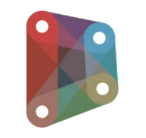 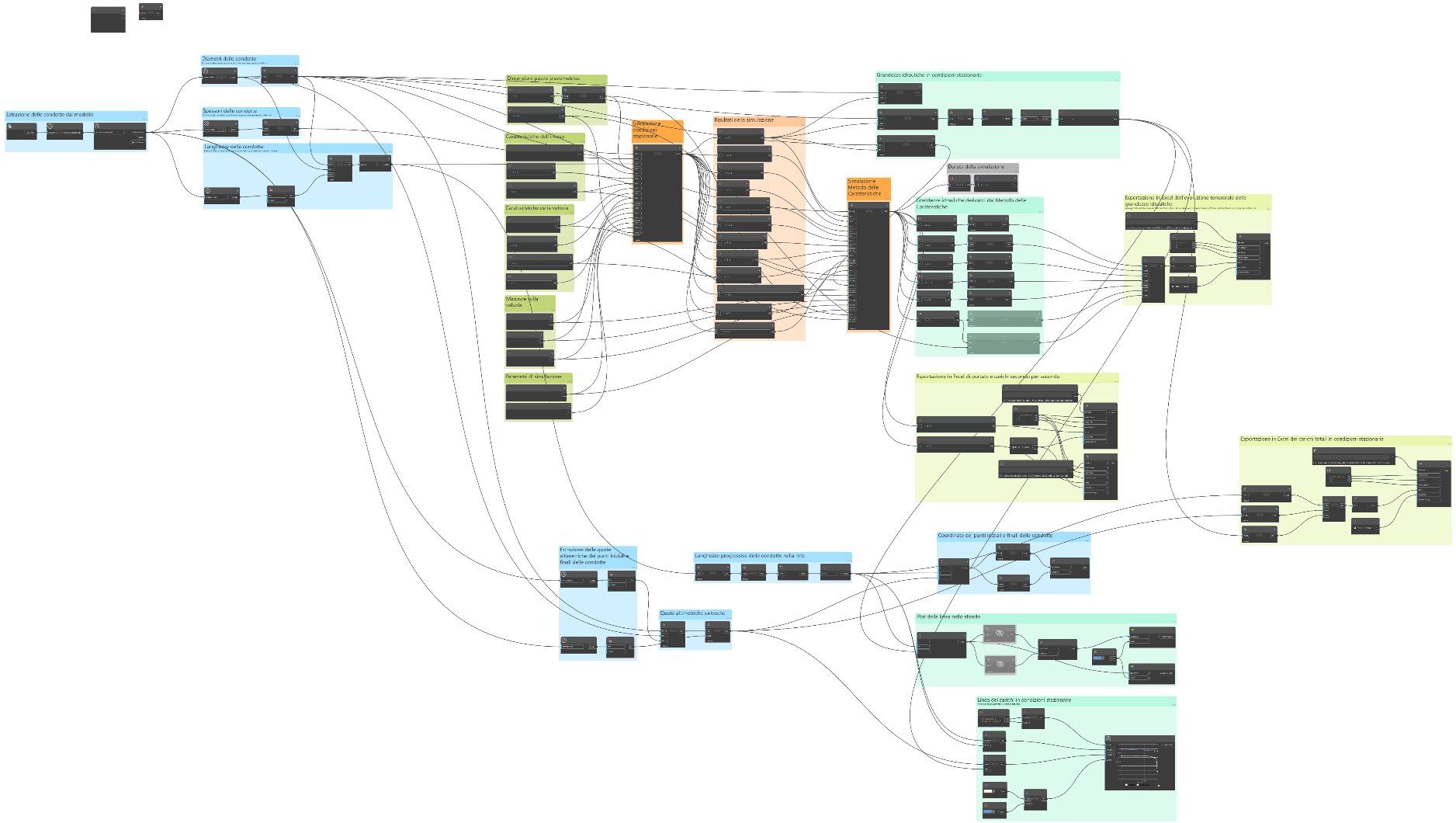 Data extraction from BIM Model
Definition of simulation parameters
Programming code
Results export
Results Visualization
[Speaker Notes: Dynamo usato per prendere i dati dal modello BIM]
Application in a real case study
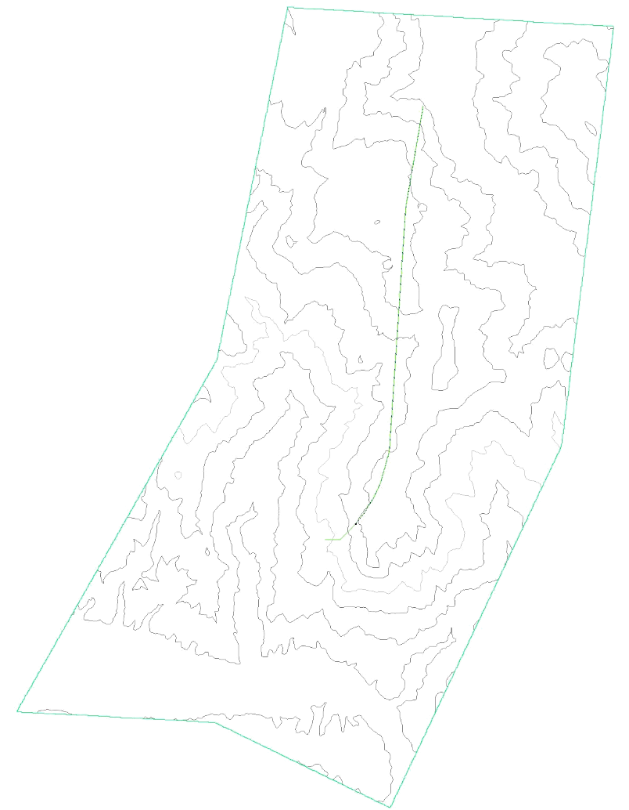 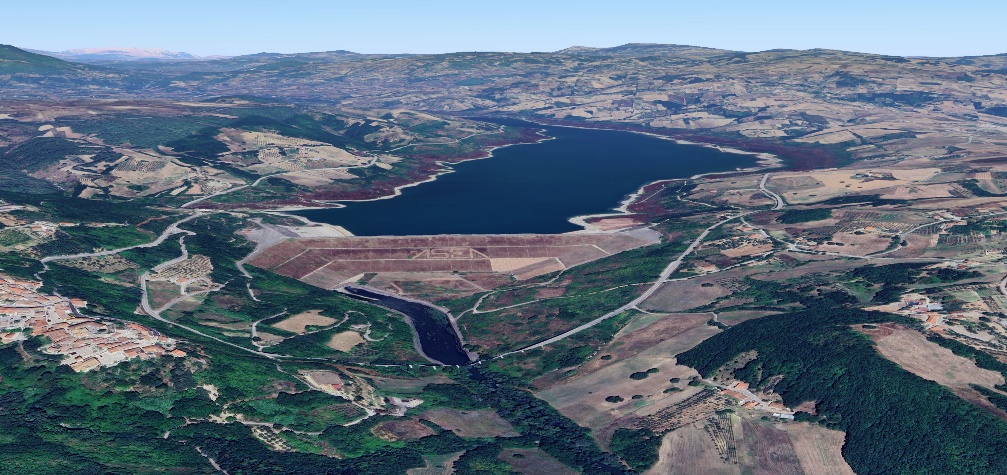 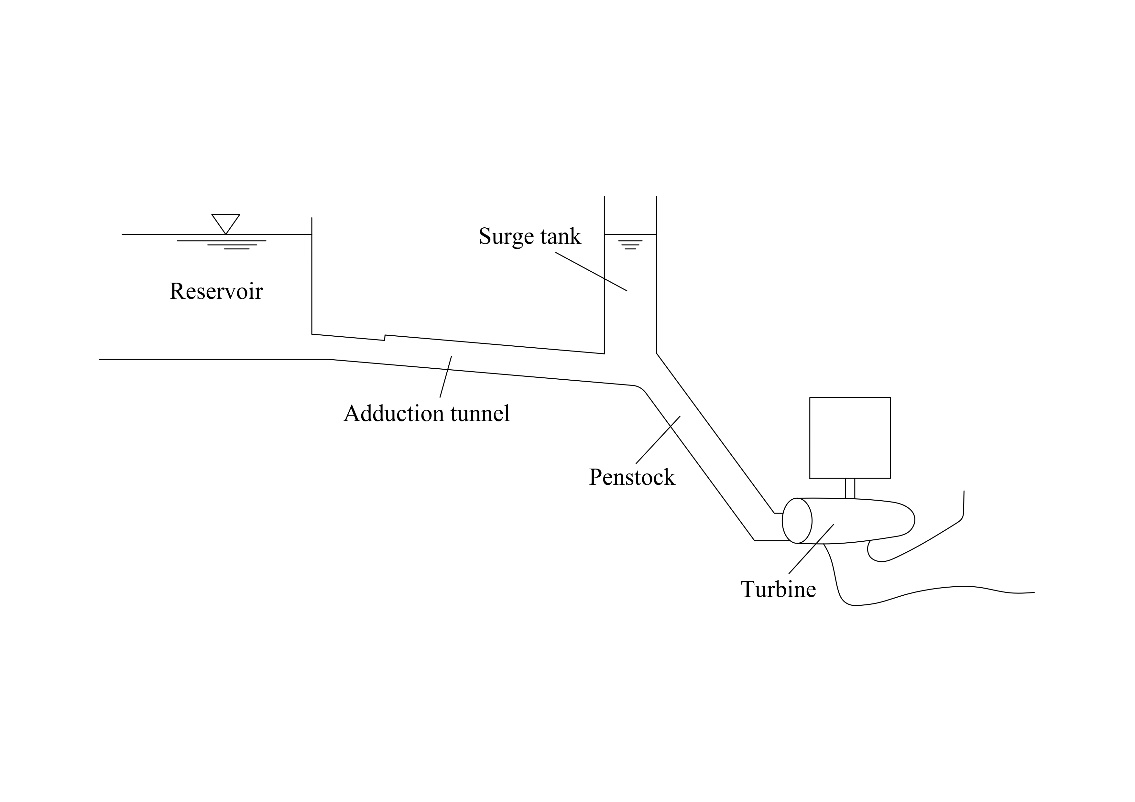 Adduction tunnel inlet
Surge Tank
Boundary conditions
Reservoir
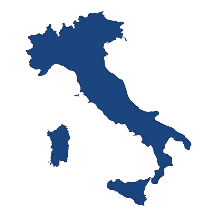 Adduction tunnel
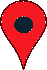 Penstock
Turbine
Surge Tank
Hydropower plant
19,3 m
7238,7 m
DN1800
DN2200
949,2 m
DN1800
[Speaker Notes: Foto del caso reale?]
Results
Simulated manoeuvre: total downstream valve closure in 12 s with an initial flow of 7,6 m3/s
VPL tool used to store results in matrices. The rows of these matrices correspond to a specific simulated time instant, while the columns refer to the spatial nodes of the system. This format allows to plot flow and head values at specific points of the calculation mesh or flow and head values along the system at a specific time instant.
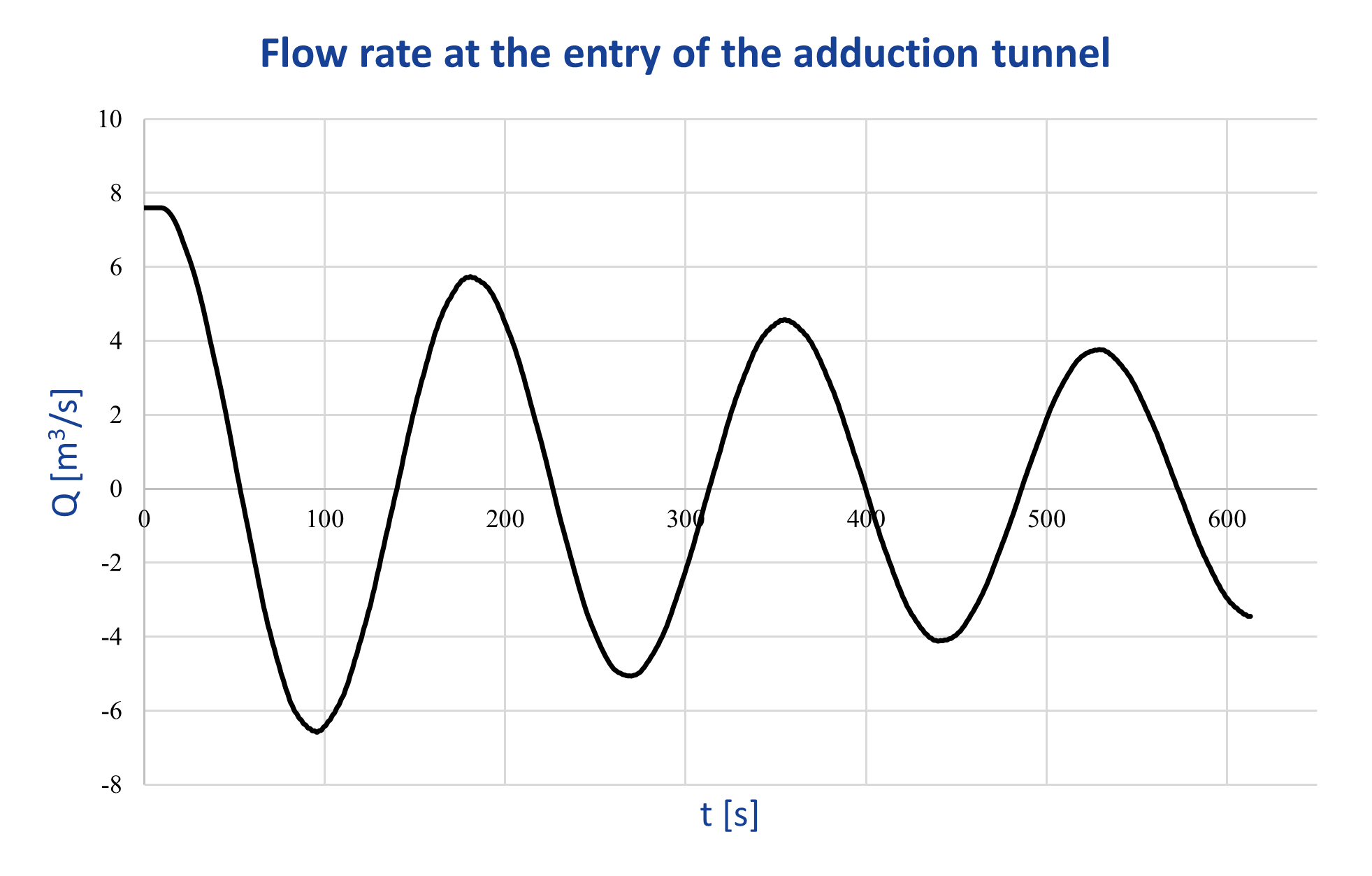 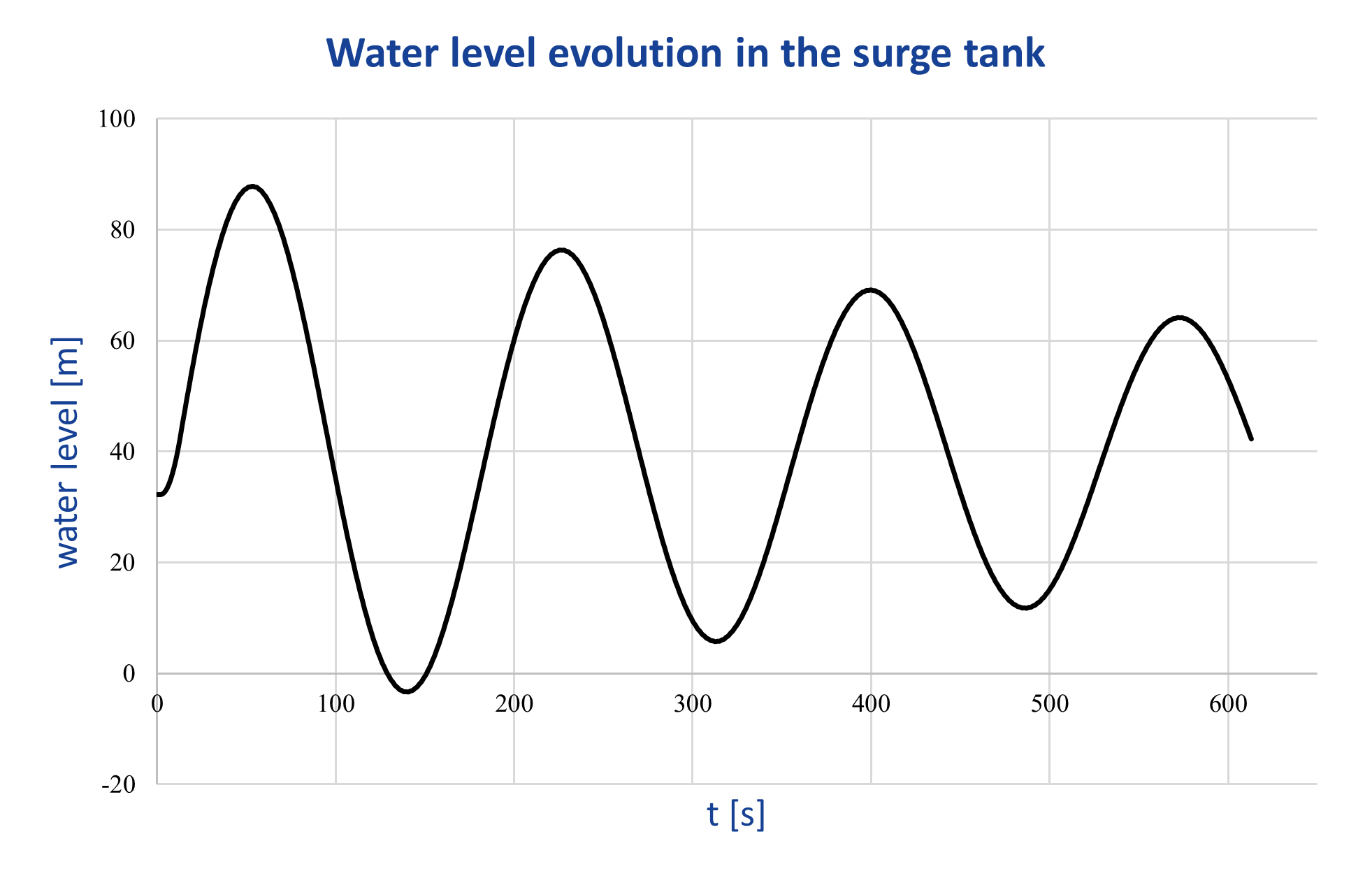 Conclusions
Unique platform in which data are taken directly from a BIM model and used as input for hydraulic simulations
Any changes in the model geometry are automatically reflected in the inputs of the programming code used for hydraulic simulations
Design
Facility Management
Evaluate valve maneuvers to ensure correct flow rates are distributed to utilities
Simulate effectively manage extraordinary situations
Geometry optimization
Sizing components
Future steps
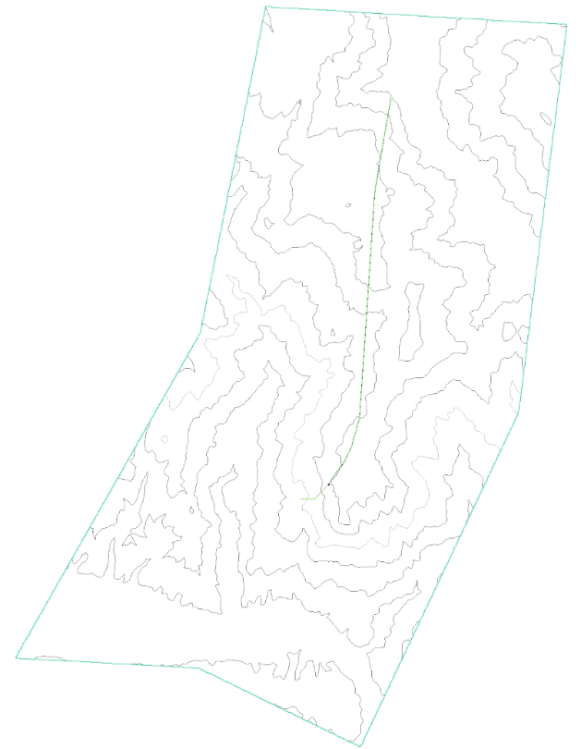 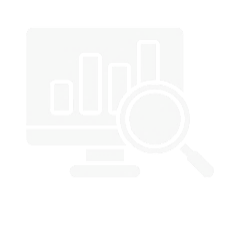 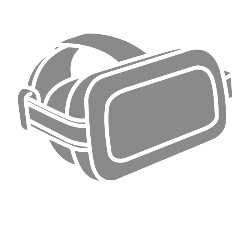 Programming code improvement
Virtual Reality (VR) visualization
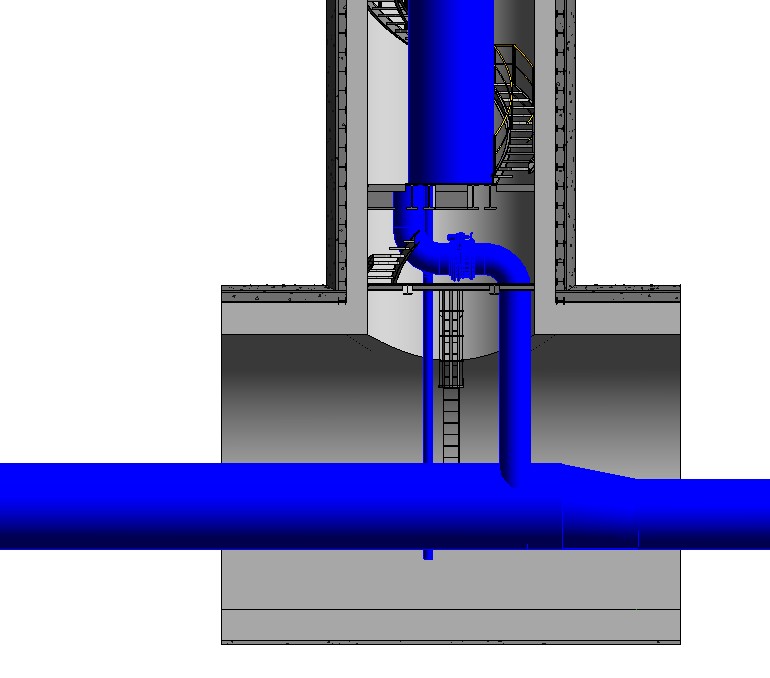 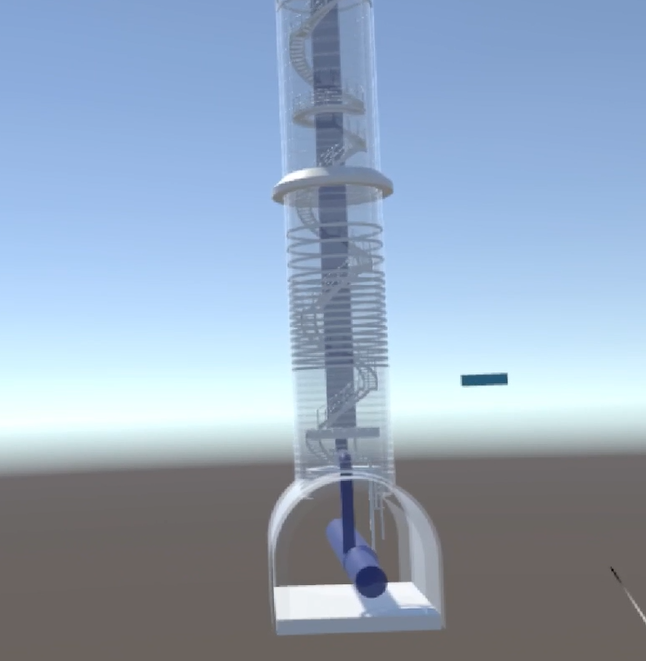 More accurate head losses estimations at discontinuity points, such as the Surge Tank inlet
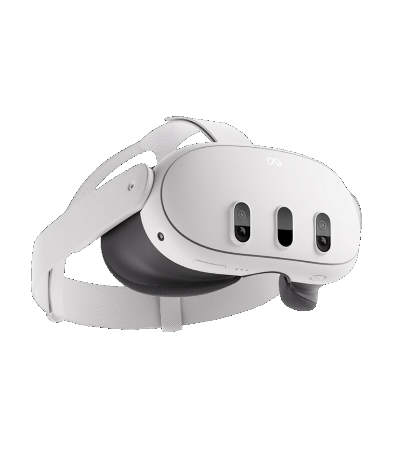 Surge Tank
VR’s goals:
Design support
Formation of the maintenance workforce
raising awareness of the role of hydropower
Thanks for your attention
Prof. Anna Osello Politecnico di Torino anna.osello@polito.it
Dr. Francesco Loddo Politecnico di Torino francesco.loddo@polito.it